State of the Engineering Economy
May 2025
How is the U.S. Economy Doing?
U.S. GDP contracts for first time in three years.
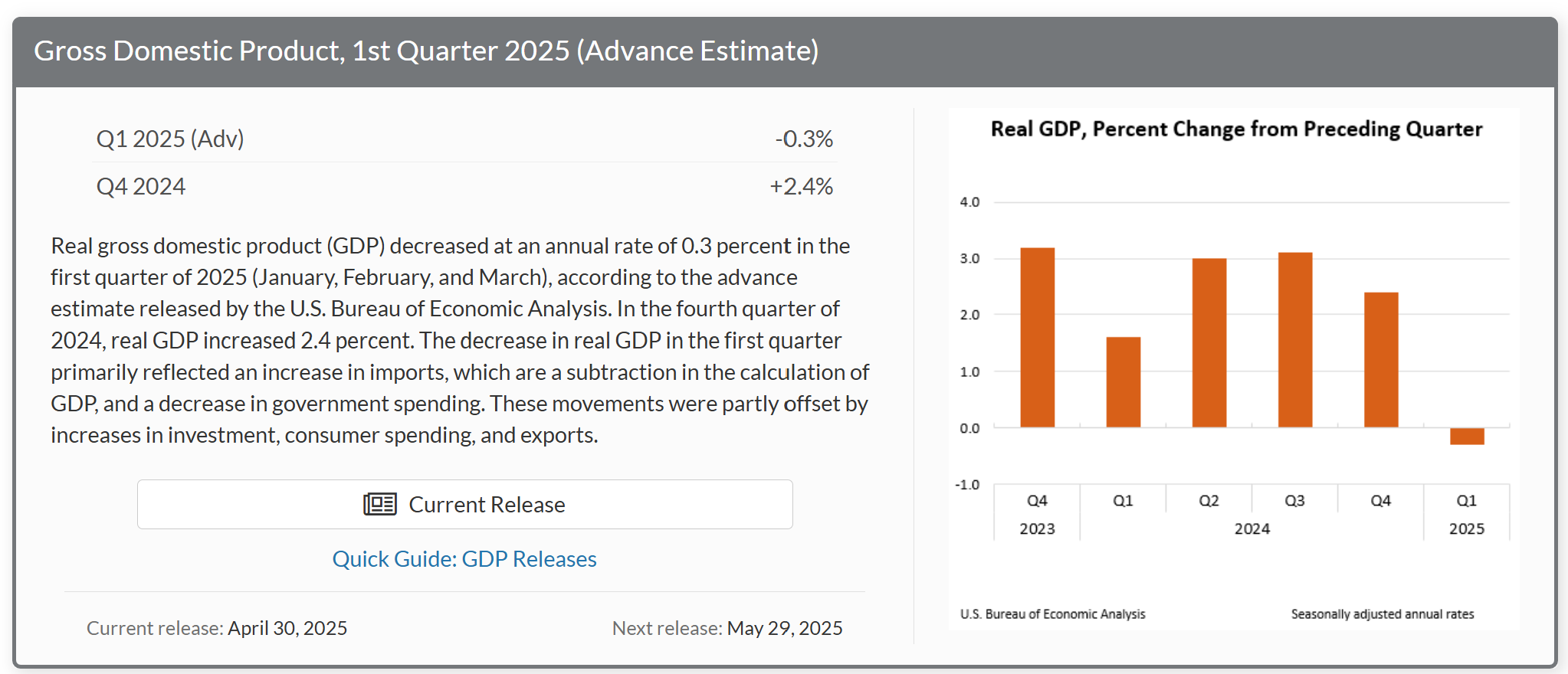 Source: Bureau of Economic Analysis
[Speaker Notes: Source: https://www.bea.gov/data/gdp/gross-domestic-product]
U.S. job growth is slowing, unemployment steady.
Unemployment Rate (%)
Source: U.S. Bureau of Labor Statistics
[Speaker Notes: Average monthly employment slowing…234K in 2023, 179 in 2024, 144 in 2025 so far
And unemployment rate still very low, but three months of increases.

Employment is based on the “Current Employment Statistics” conducted by the Bureau of Labor Statistics and represents a divergence from the “Current Population Survey” conducted by the BLS which shows fewer job gains.

Source: https://www.bls.gov/regions/mid-atlantic/data/xg-tables/ro3fx9584.htm

Although consumer debt is at all time high, as a percentage of disposable income, is at 11.5% and slightly below levels of past 12 years.

Total household debt rose by $109 billion to reach $17.80 trillion, according to the latest Quarterly Report on Household Debt and Credit. Mortgage balances were up $77 billion to reach $12.52 trillion, while auto loans increased by $10 billion to reach $1.63 trillion and credit card balances increased by $27 billion to reach $1.14 trillion. The volume of mortgage originations remained low, primarily due to subdued refinancing activity. Homeowners continued to increase balances on home equity lines of credit (HELOC) as an alternative way to extract home equity; HELOC limits rose by $3 billion, marking the ninth consecutive quarterly increase.  Aggregate delinquency rates remained unchanged from the previous quarter, with 3.2 percent of outstanding debt in some stage of delinquency.

Source: https://www.newyorkfed.org/microeconomics/hhdc
Source: https://fred.stlouisfed.org/series/TDSP]
Consumer spending strong in 2025 so far…
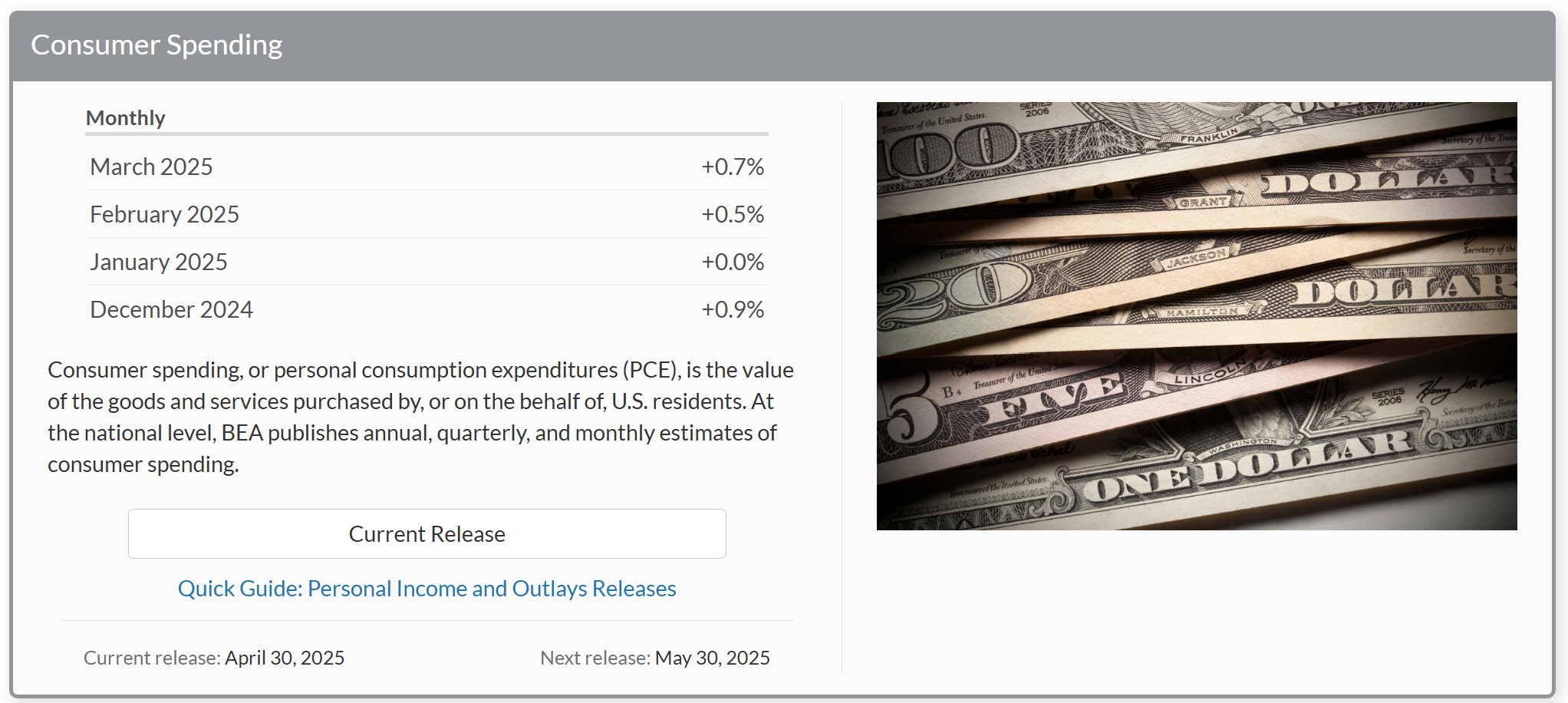 Source: U.S. Bureau of Economic Analysis
[Speaker Notes: PCE Price Index still shows inflation nearing 2% target but getting close. Nov – 2.7%, Dec. – 2.6%, Jan. – 2.5%, Feb. – 2.5%, Mar. – 2.7%, Apr – 2.7, May – 2.6, Jun – 2.4, Jul 2.5%, Aug. 2.3%, Sept 2.1%, Oct. 2.3, Nov. 2.5, Dec 2.6%, Jan. 2.6%, Feb. 2.7%, March 2.3% (core 2.6%)

Source: https://www.bea.gov/data/consumer-spending/main]
Headline inflation falls in April to lowest level in four years, but still not at target.
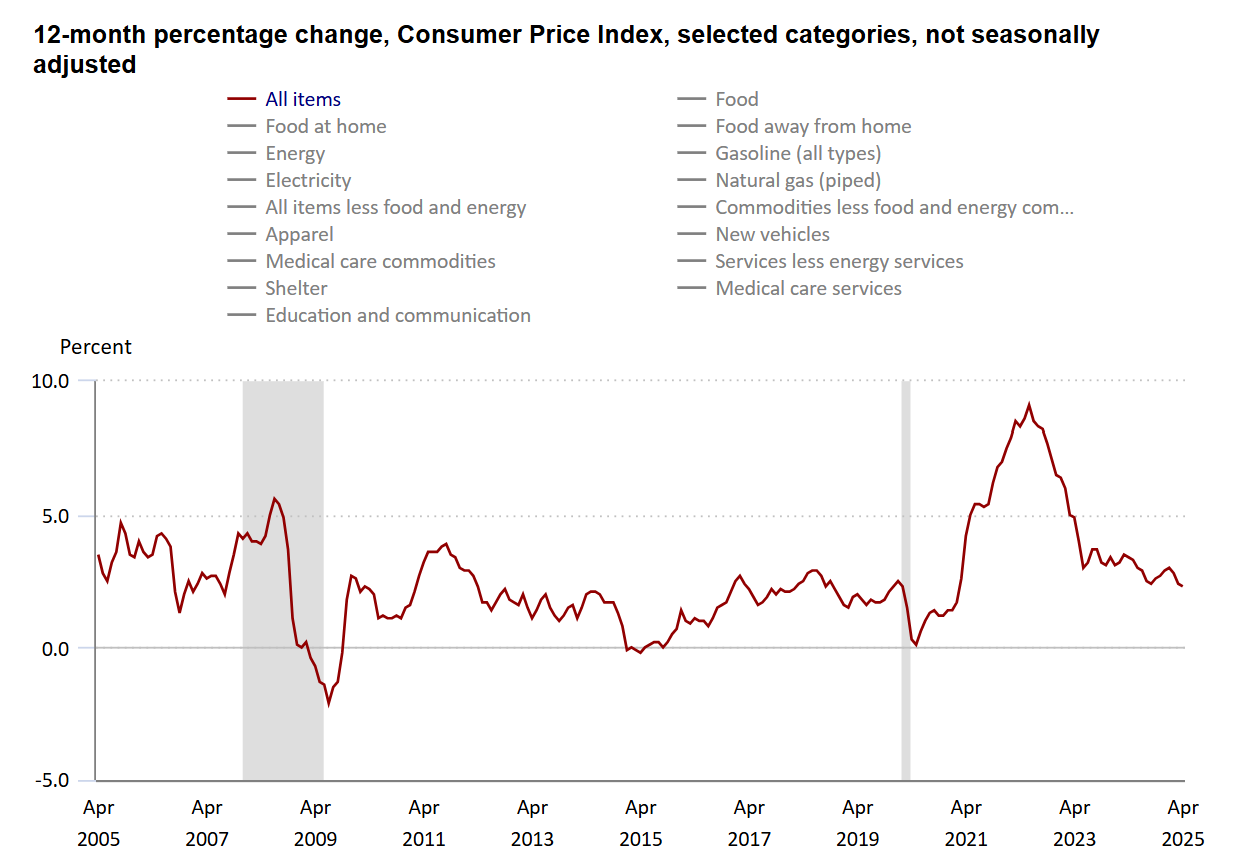 All items
June 2022: 9.1%
All items
Apr. 2025: 2.3%
All items
June 2023: 3.0%
All items
Sept. 2024: 2.4%
Source: U.S. Bureau of Labor Statistics
[Speaker Notes: Inflation topped out at June 9.1%, but fell for the next 12 months… to 3.0% in June 2023 then started to go sideways
Height of inflation during financial crisis was 5.6% in July 2008 - we hit 5.4% in June 2021.

Core fell to 2.8% in April, also lowest in four years but still well above target of 2%.

Source: https://www.bls.gov/charts/consumer-price-index/consumer-price-index-by-category-line-chart.htm]
Inflation concerns fall to new low in Jan.
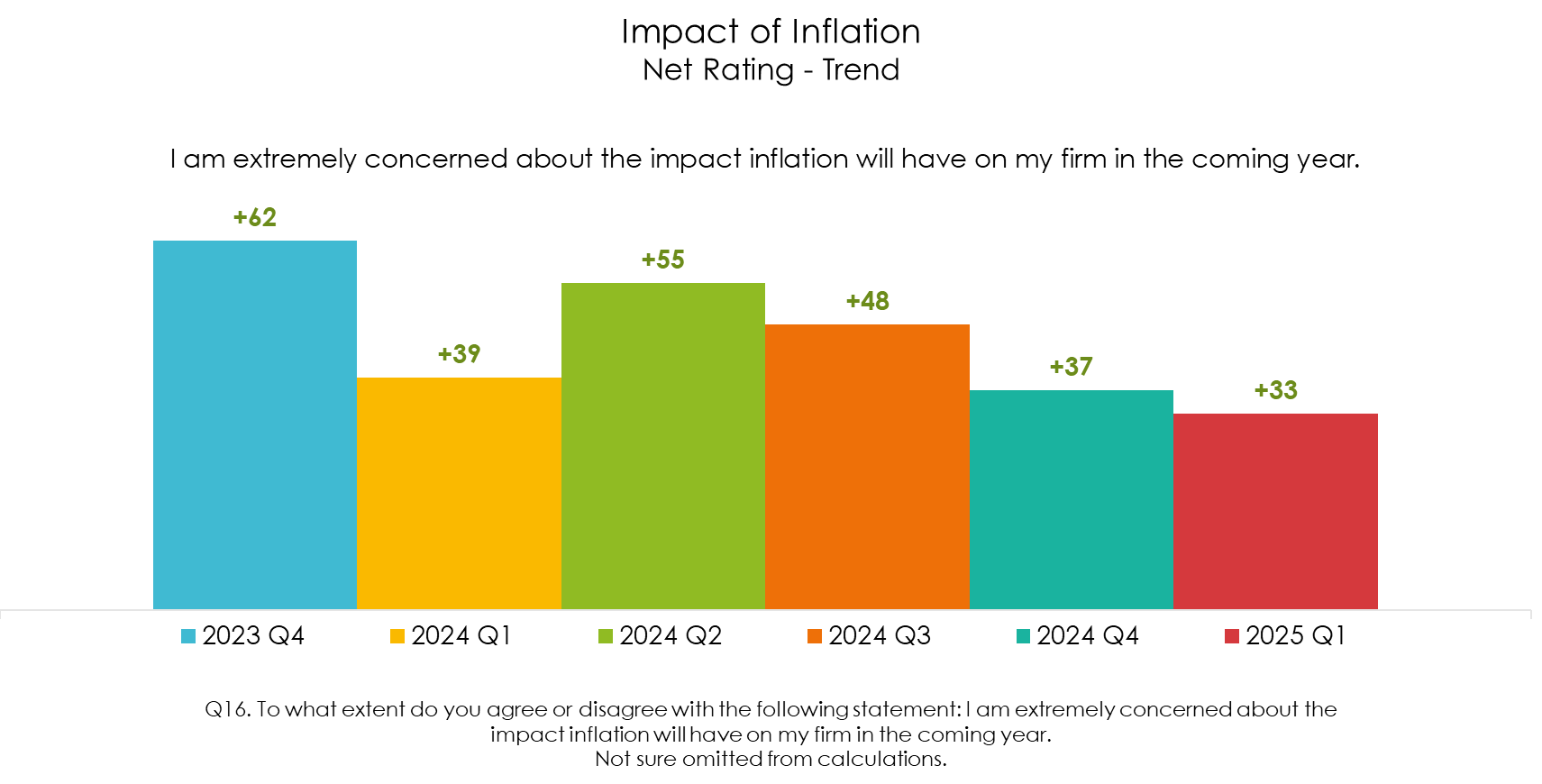 Source: ACEC Research Institute, Engineering Business Sentiment – 2025 Q1
[Speaker Notes: The high was +85 in Q2 2022.]
How is the A/E Industry Doing?
2024 Q4 A/E revenues continue to reach new (nominal) highs.
A/E Total Services Revenue = $124.3B for 2024 Q4
Total revenues up 4.2% compared to Q3 2024
Total revenues up 11.7% YoY
Source: U.S. Census Quarterly Services Survey, March 2025
Sentiment regarding U.S. economy hitsall-time high.
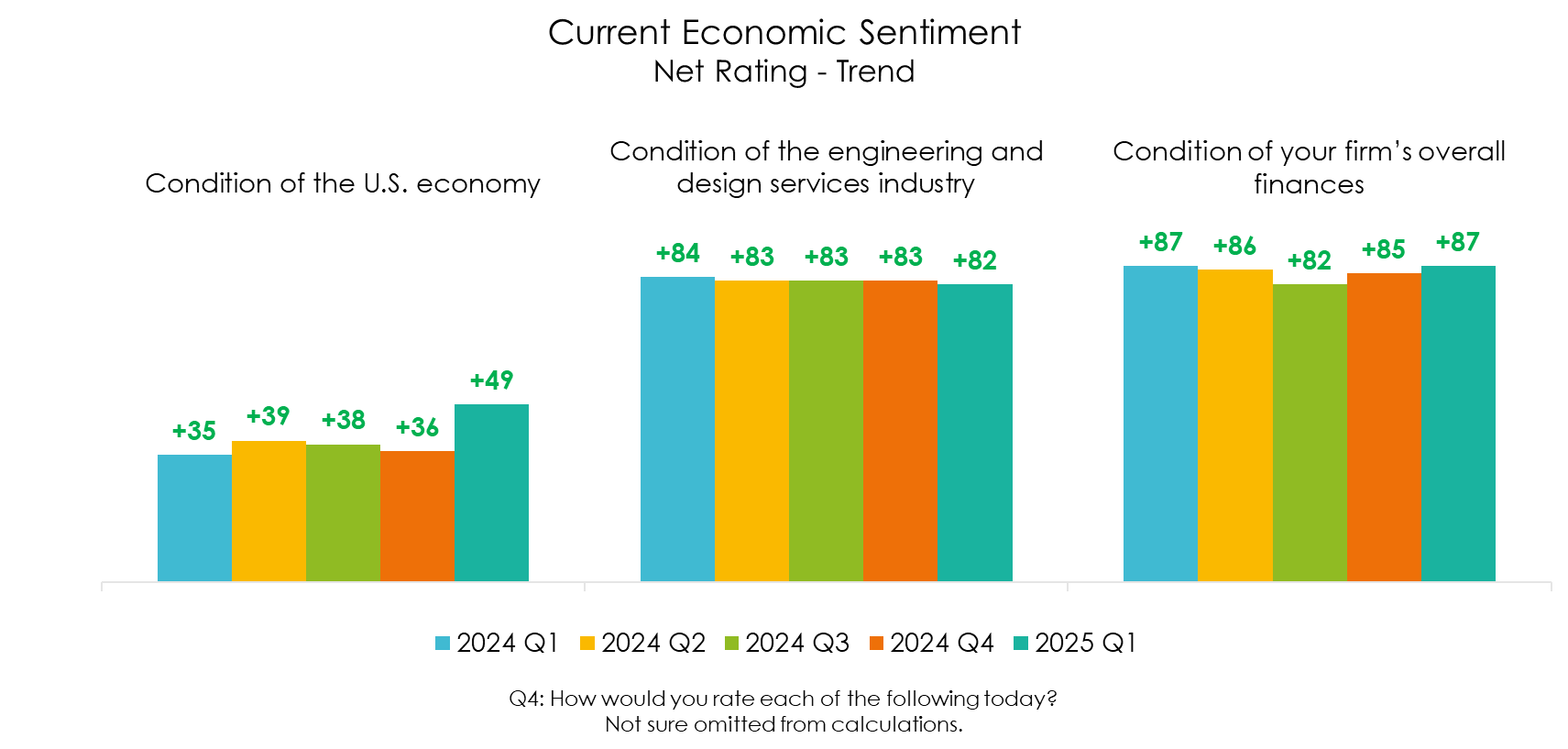 Source: ACEC Research Institute, Engineering Business Sentiment – 2025 Q1
[Speaker Notes: US Economic Sentiment hit previous high point in Q4 2021 at +40. Low of -15 in 2022 Q3.]
Midwest has similar levels of optimism.
Current Economic Sentiment
Net Rating by Segment
Q4: How would you rate each of the following today? Not sure omitted from calculations.
Source: ACEC Research Institute, Engineering Business Sentiment – 2025 Q1
Sector sentiment remains positive, although some have improved and some declined.
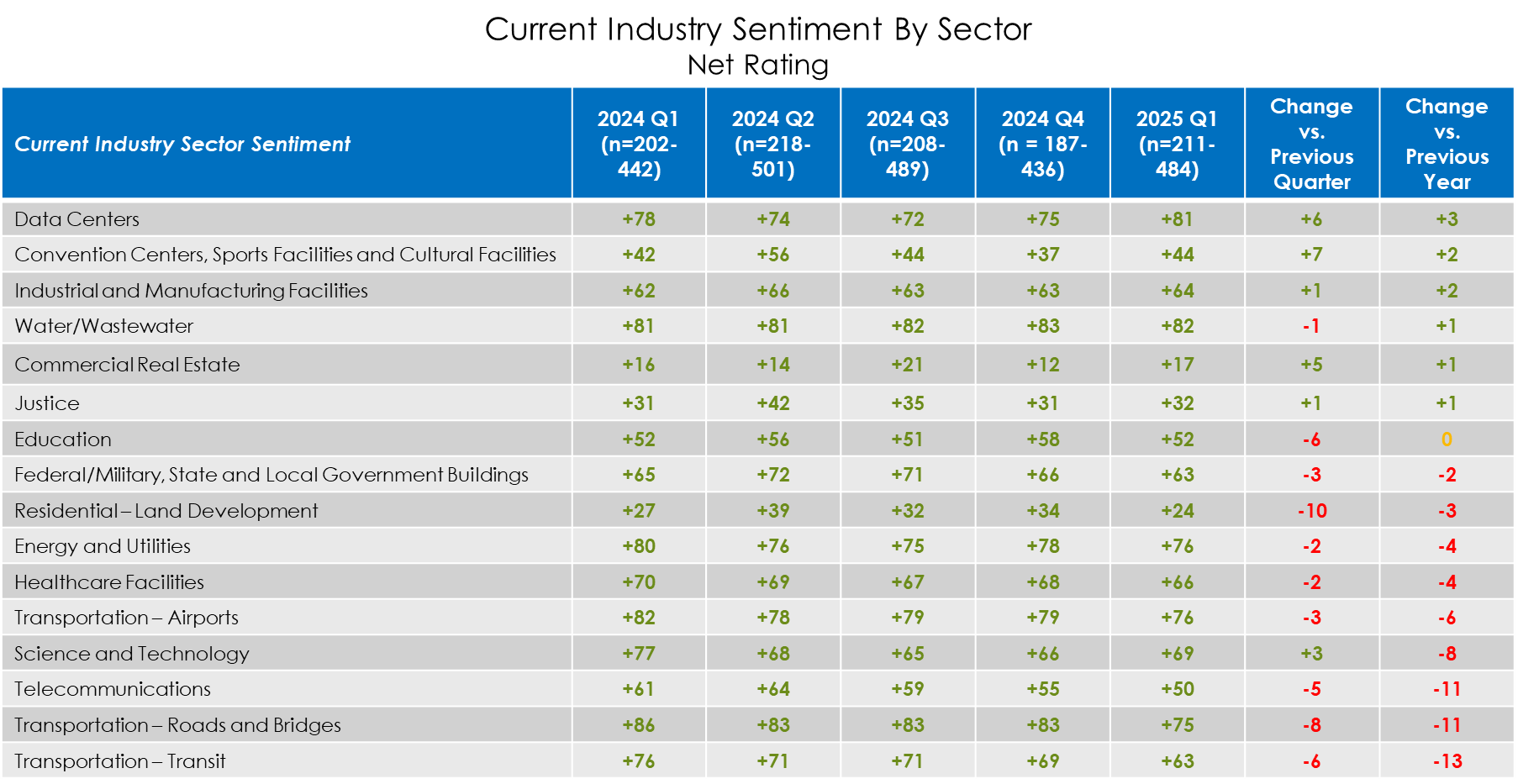 Backlog remains strong and steady.
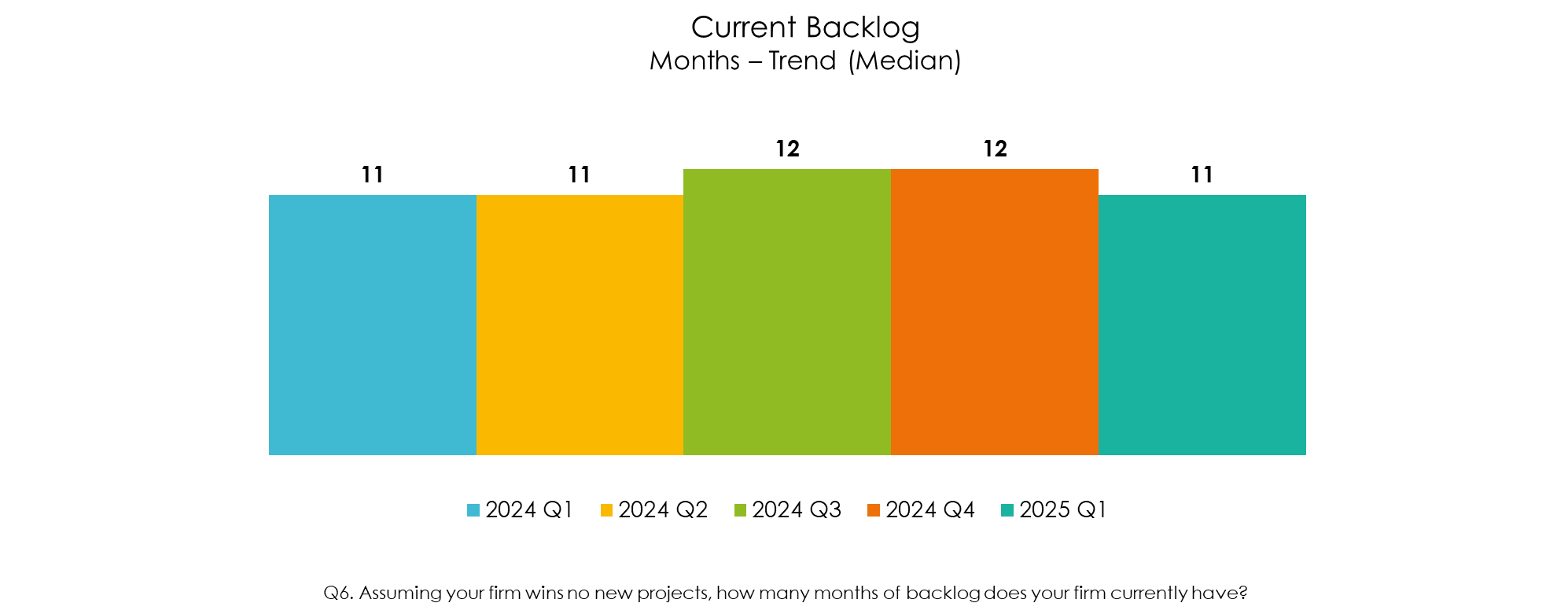 Source: ACEC Research Institute, Engineering Business Sentiment – 2025 Q1
[Speaker Notes: Northeast has been steady at 12 months for at least the past year.]
Nearly one out of ten positions remain open.
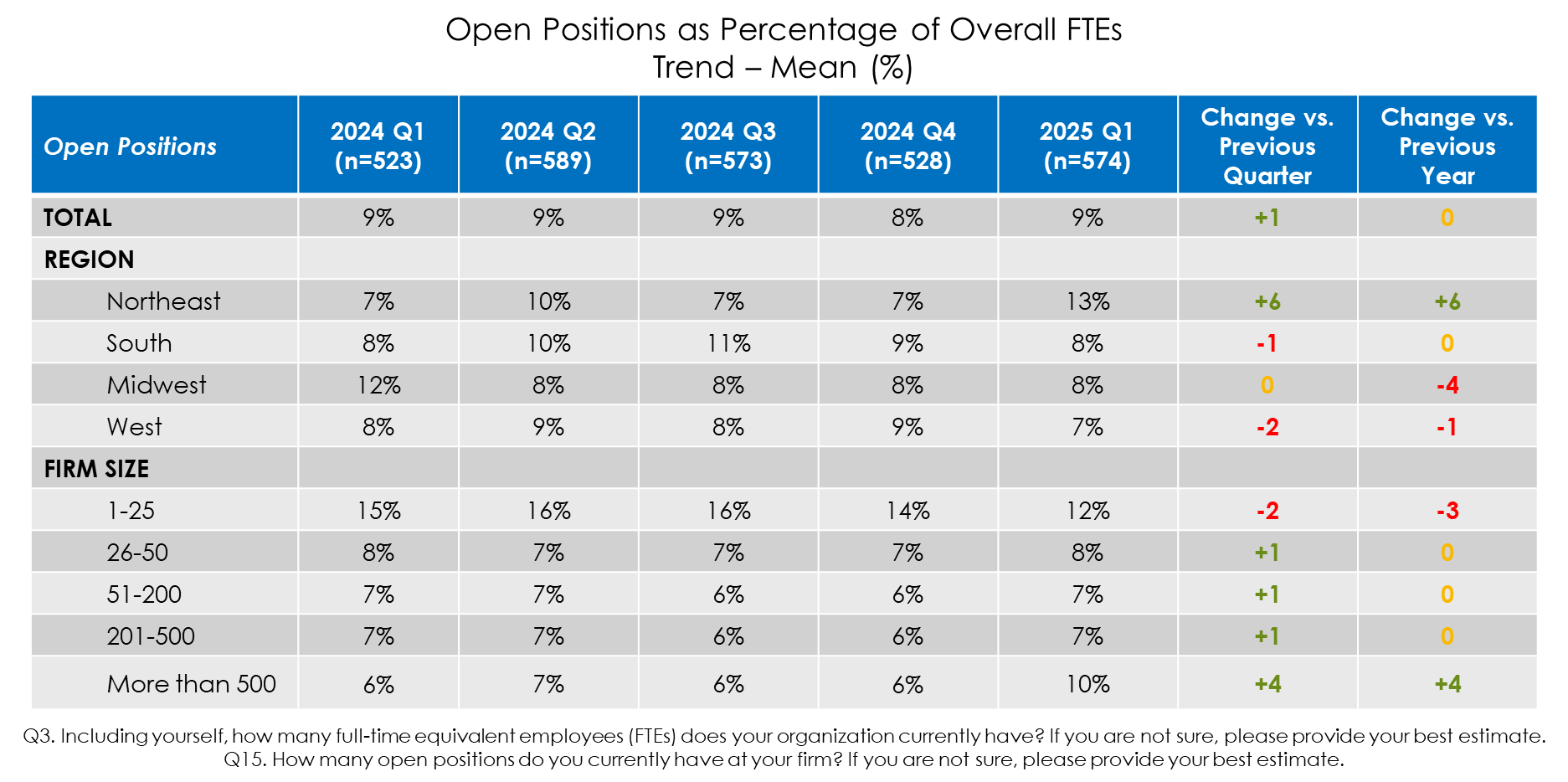 Source: ACEC Research Institute, Engineering Business Sentiment – 2025 Q1
What Does the Future Hold?
Growth will continue to moderate into 2025.
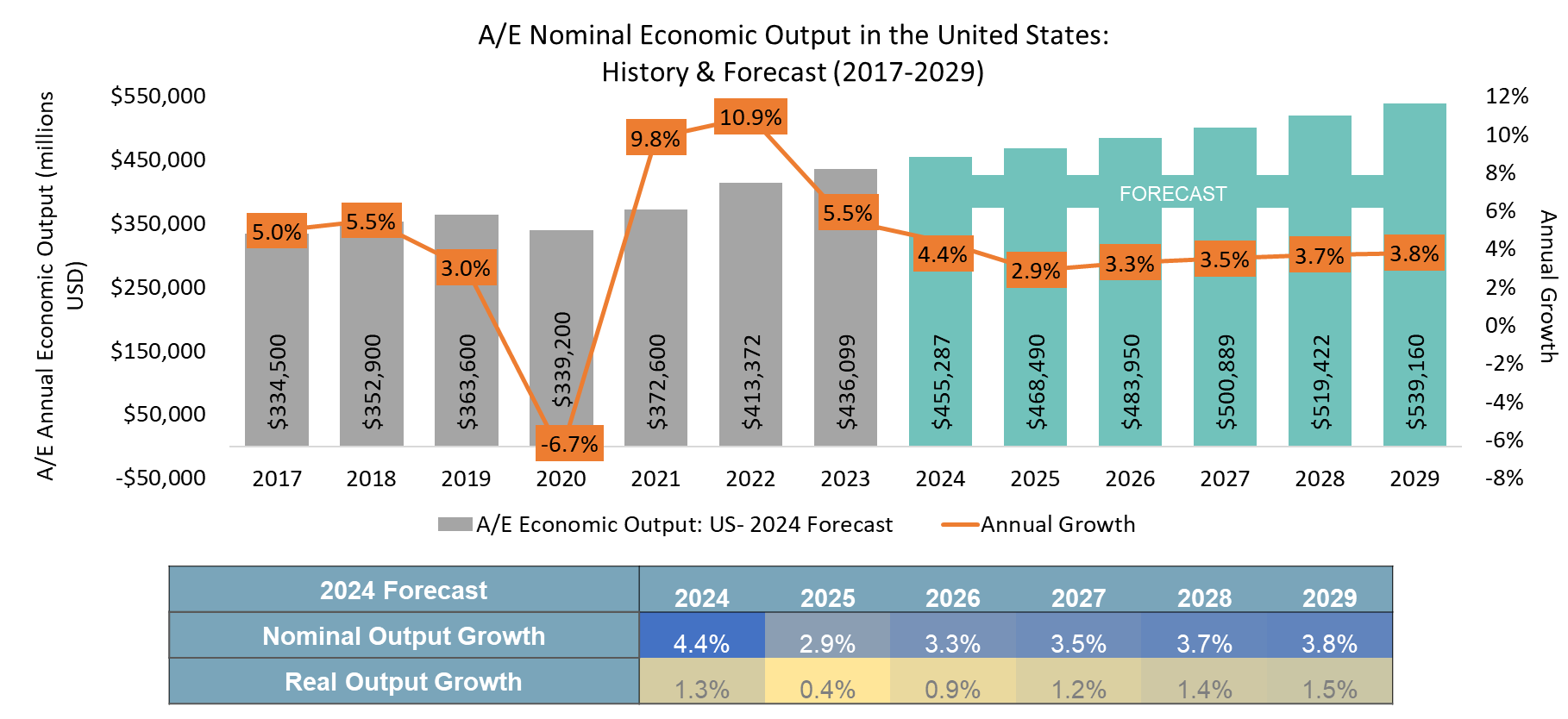 Source: ACEC Research Institute
Future sentiment jumps to new highs.
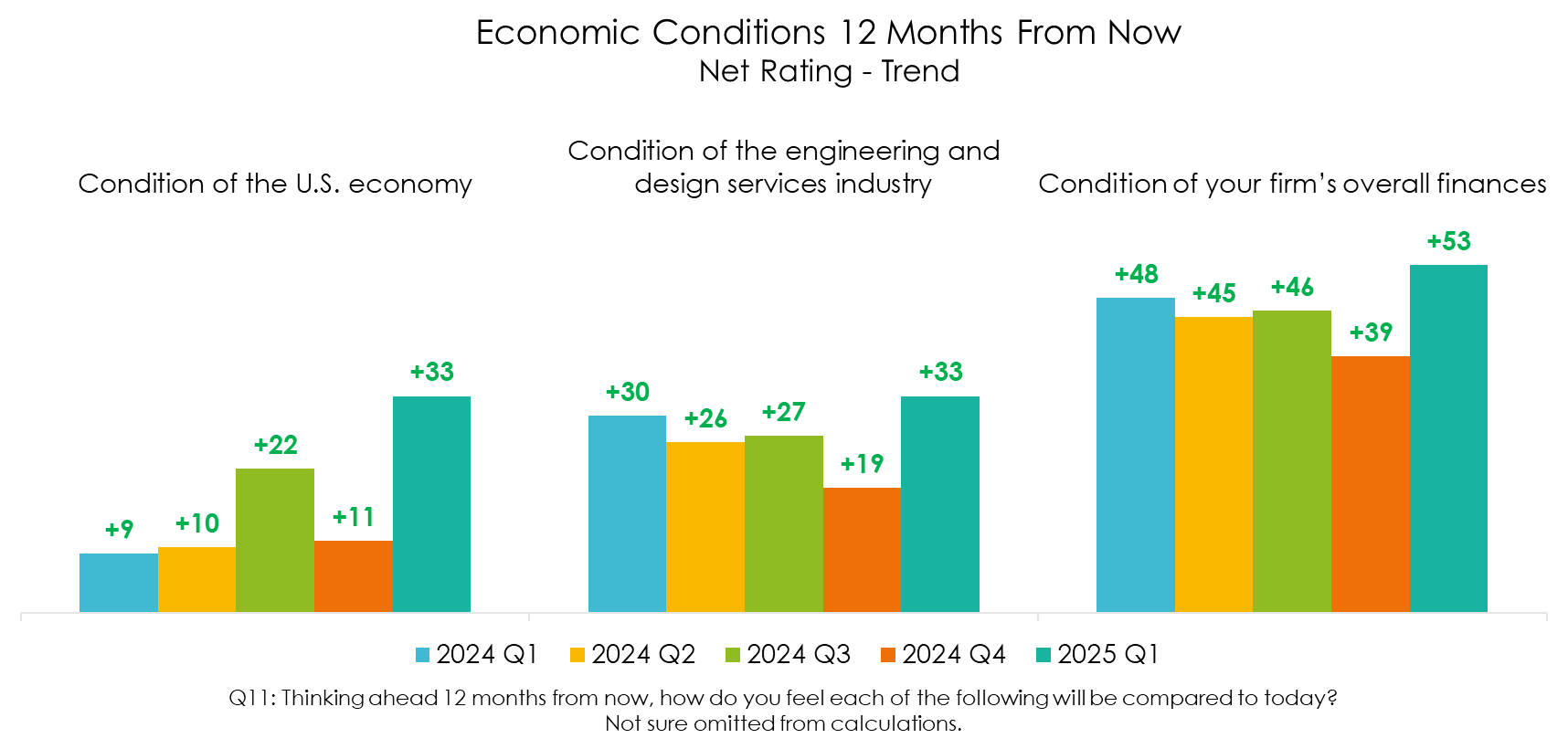 Source: ACEC Research Institute, Engineering Business Sentiment – 2025 Q1
[Speaker Notes: - Low point for U.S. economy sentiment was Q3 2022 at -40.]
Midwest increased by 15 points over Q4.
Economic Conditions 12 Months From Now
Net Rating by Segment
Q11: Thinking ahead 12 months from now, how do you feel each of the following will be compared to today?
Not sure omitted from calculations.
Source: ACEC Research Institute, Engineering Business Sentiment – 2025 Q1
Sector sentiment increases across the board.
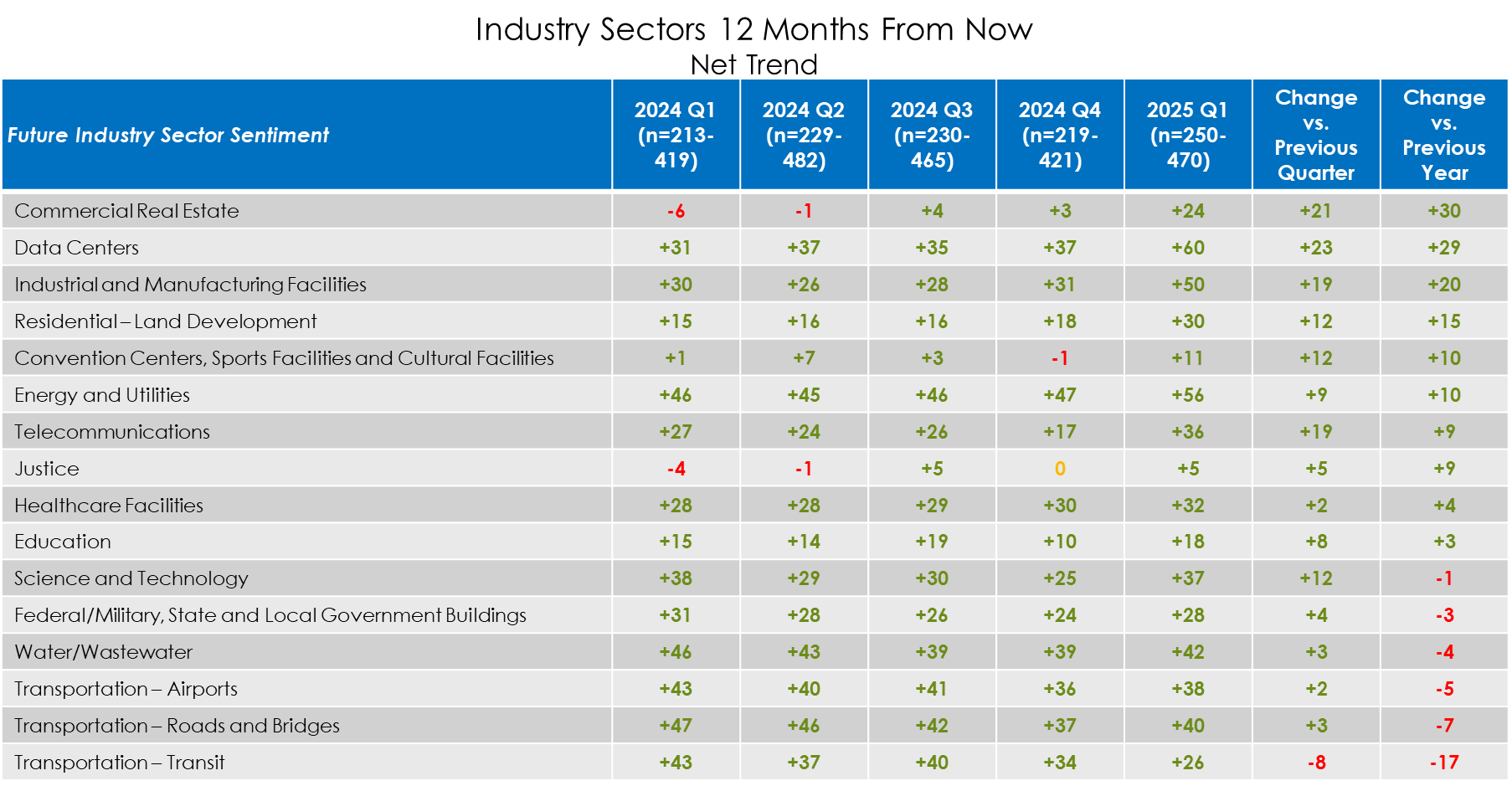 Political environment/uncertainty driving negative sentiment.
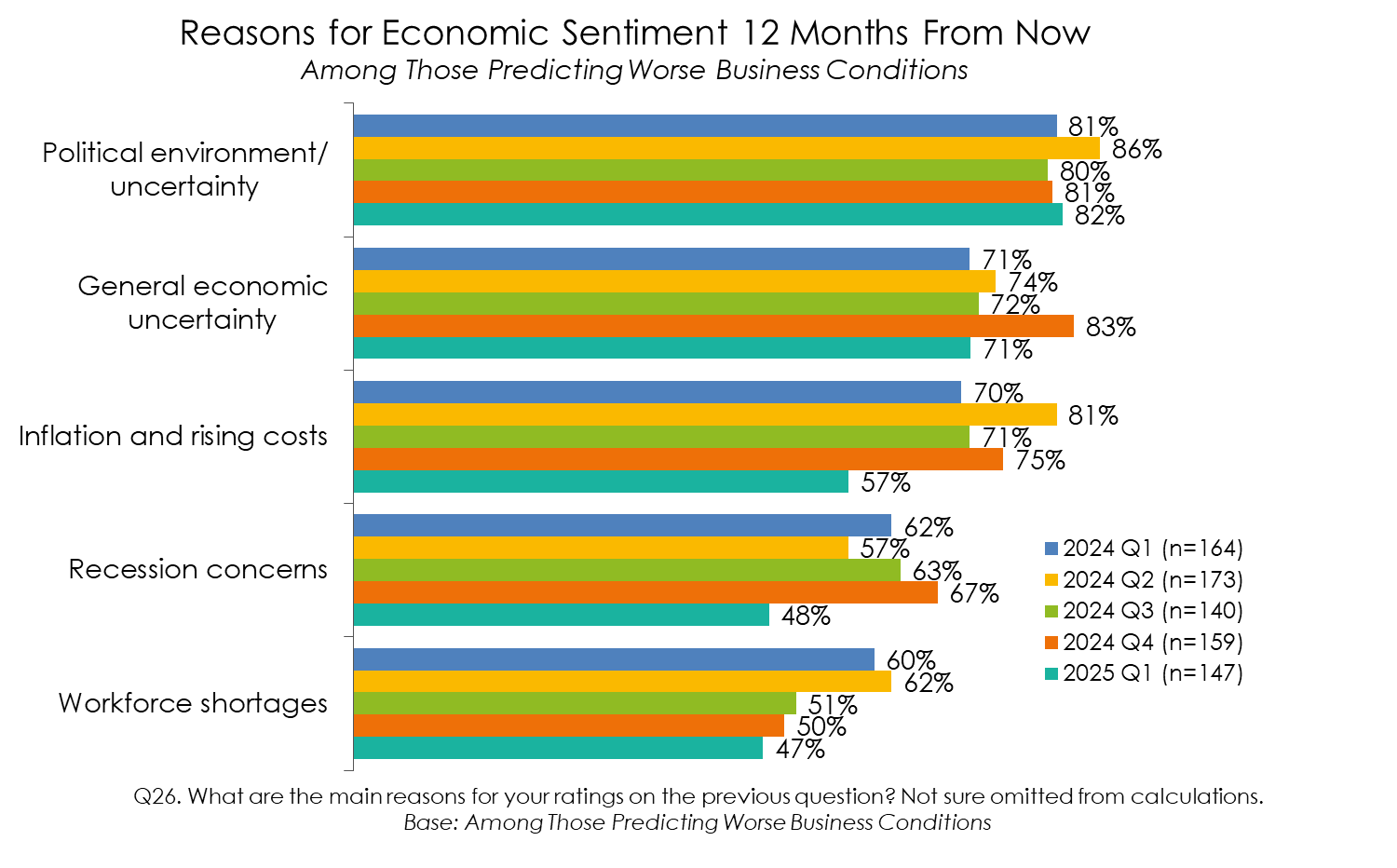 Source: ACEC Research Institute, Engineering Business Sentiment – 2025 Q1
Concern regarding slow roll-out of IIJA jumps.
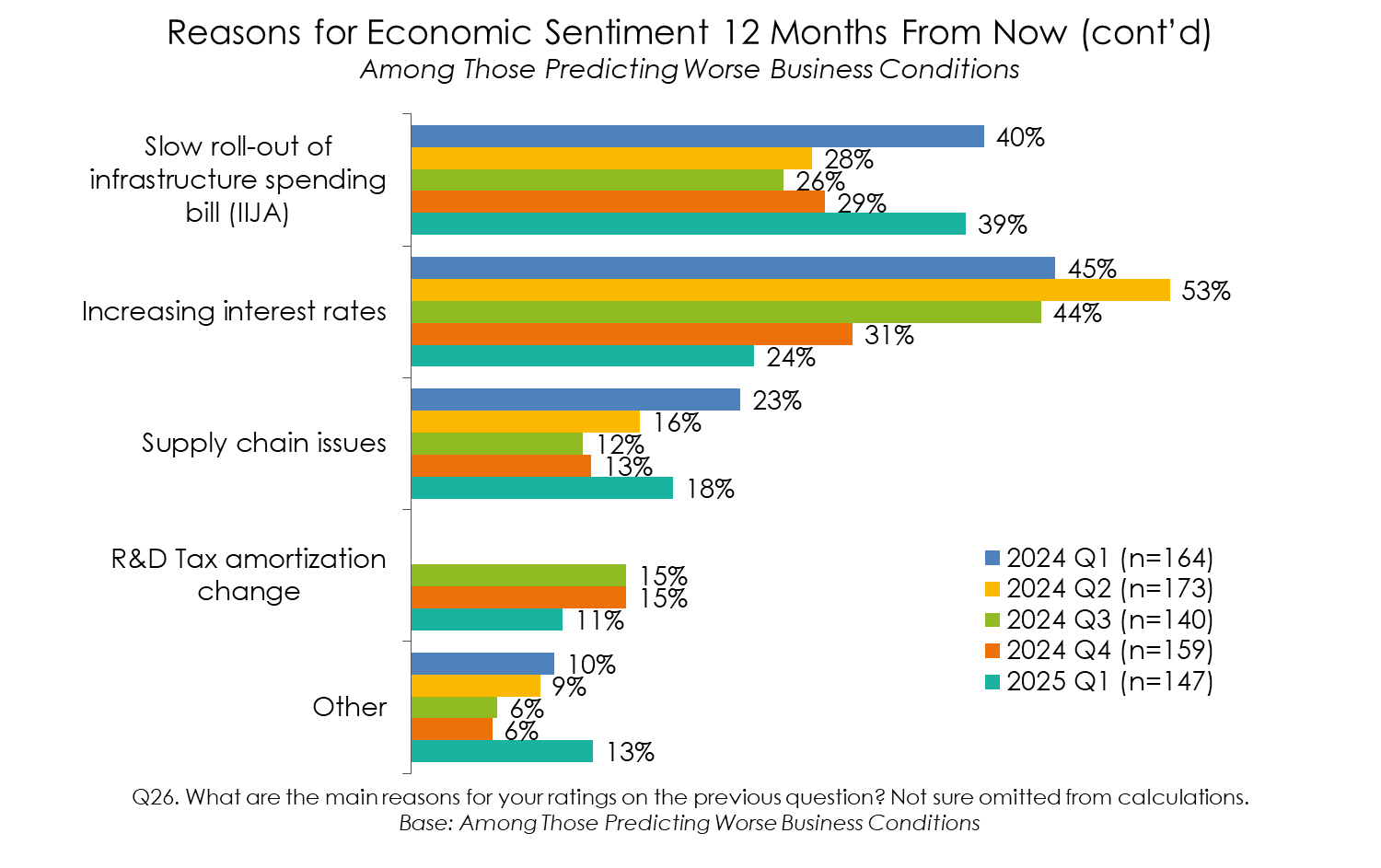 Source: ACEC Research Institute, Engineering Business Sentiment – 2025 Q1
Future backlog sentiment improves markedly.
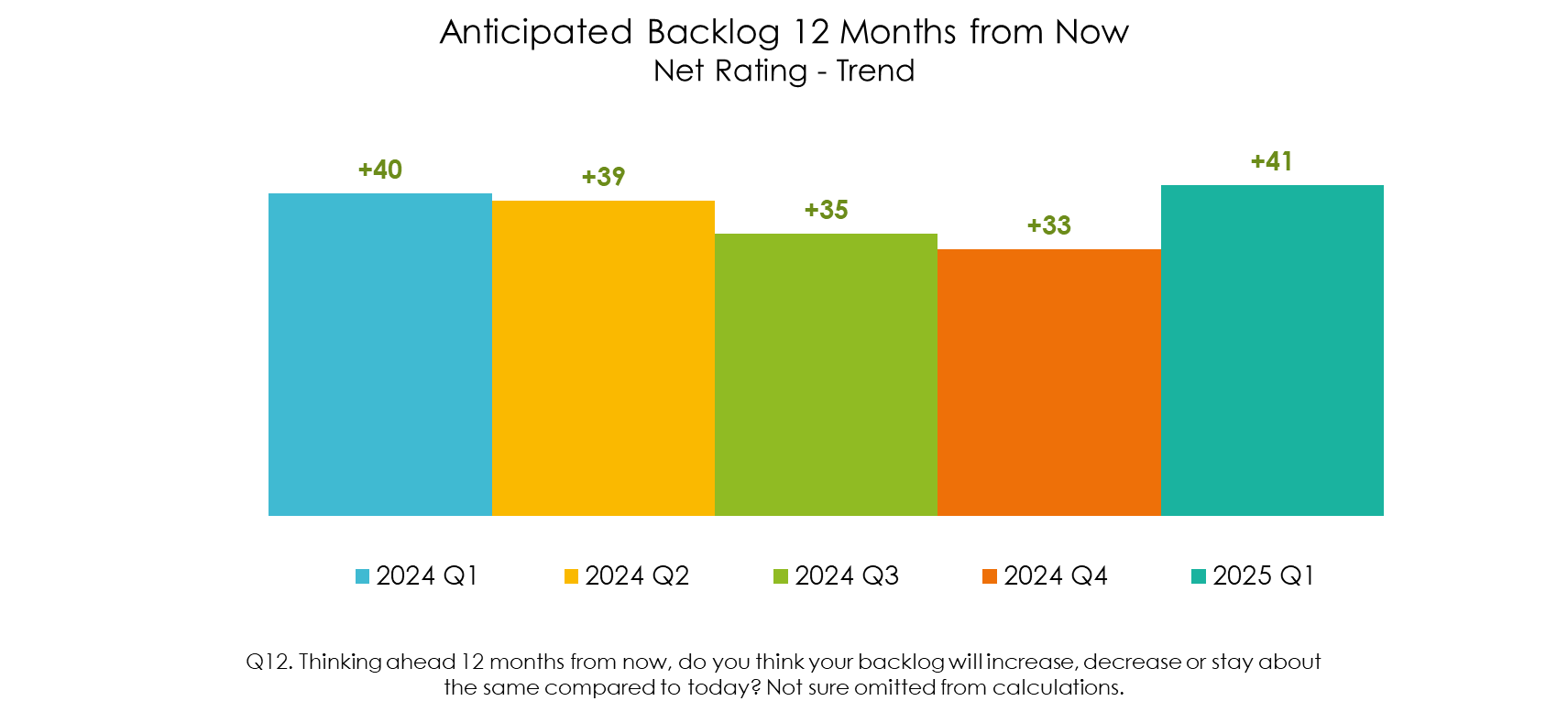 Source: ACEC Research Institute, Engineering Business Sentiment – 2025 Q1
Future hiring sentiment rebounds.
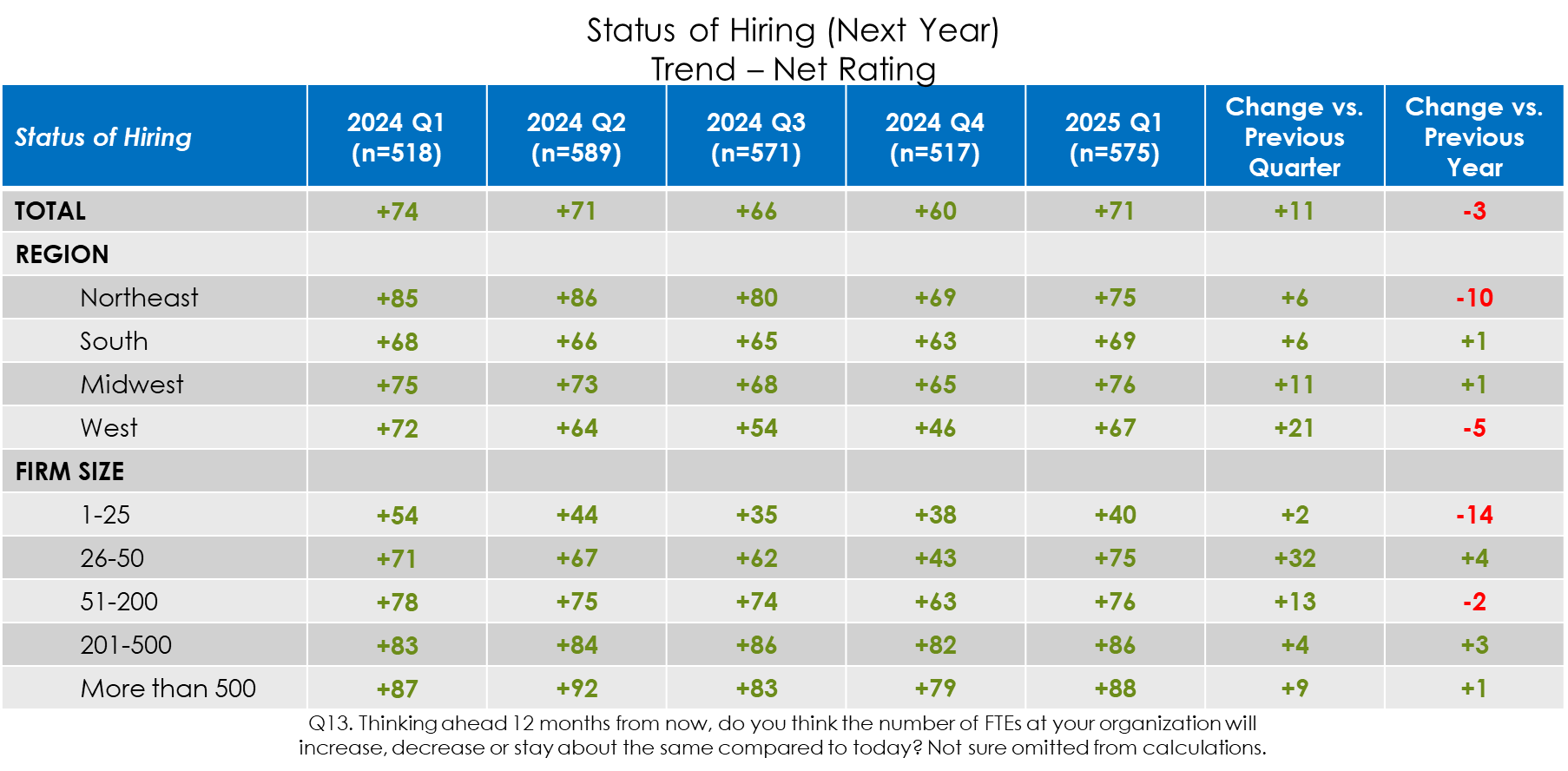 Source: ACEC Research Institute, Engineering Business Sentiment – 2025 Q1
Recession concerns recede significantly.
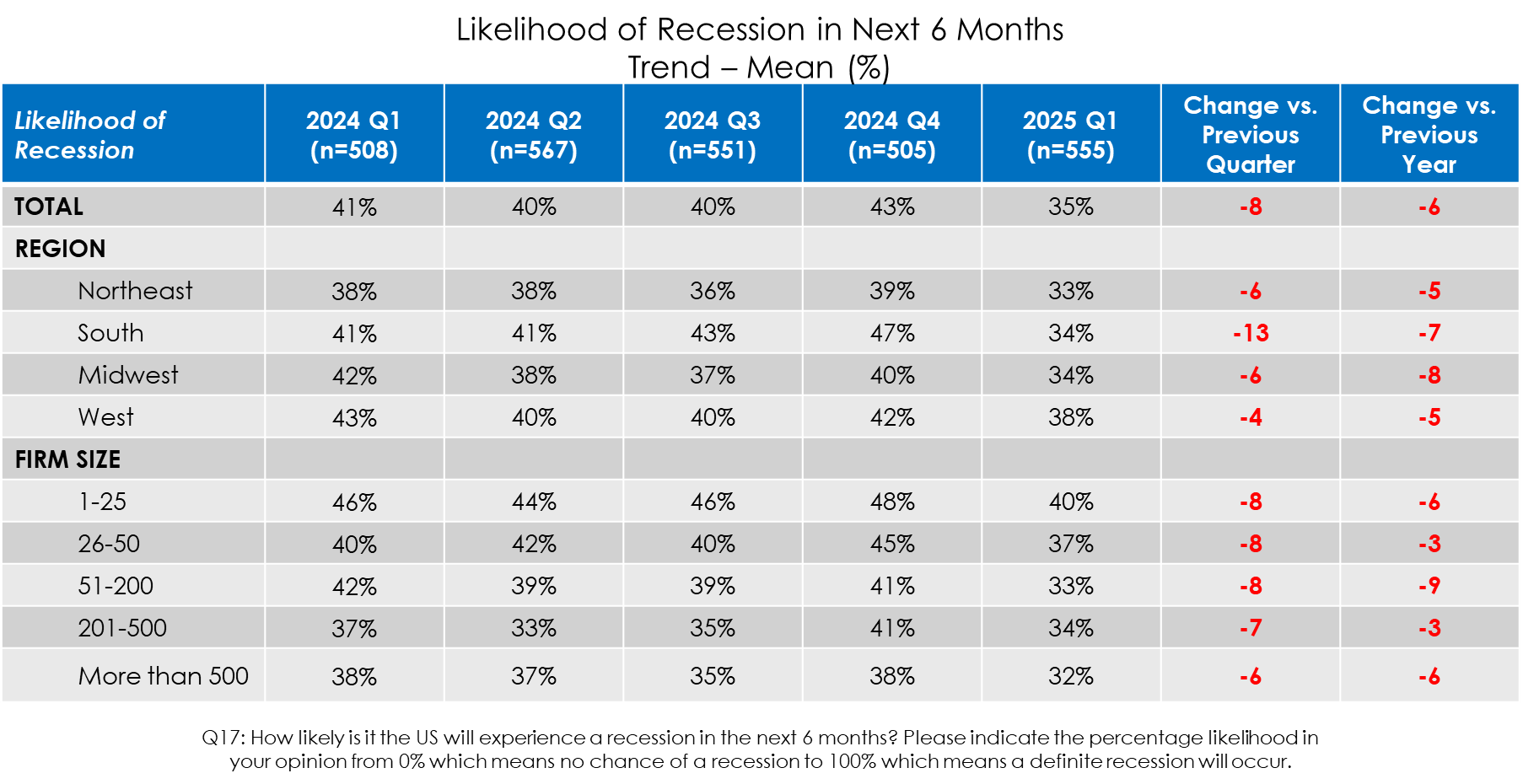 Source: ACEC Research Institute, Engineering Business Sentiment – 2025 Q1
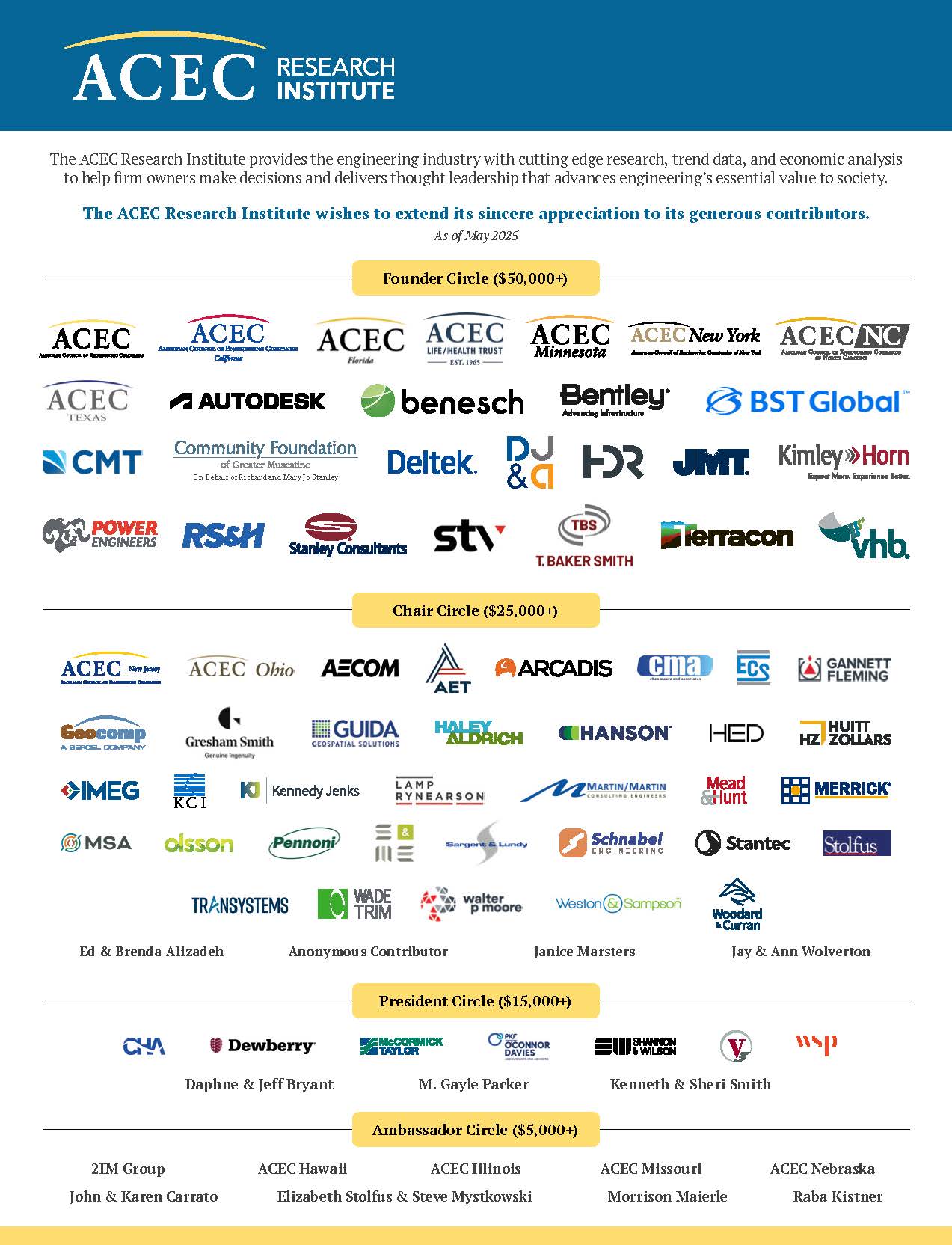 Thank you to our donors for making this research possible!
Providing Engineering Services
Using Lump Sum Contracts:
A Study on Opportunities and Challenges
May 2025
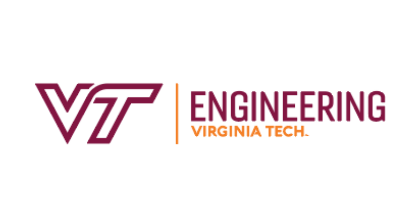 Study Objectives
Determine the advantages and disadvantages of lump sum arrangements from client and engineering firm perspectives
Capture current practices associated with utilization of lump sum commercial structures
Identify opportunities and barriers for wide-spread implementation
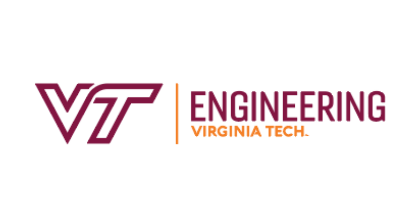 Client and Firm Interviews
Client and Firm Interviews
14 state and federal clients 
9 industry firm executives
Each with 20+ years of experience
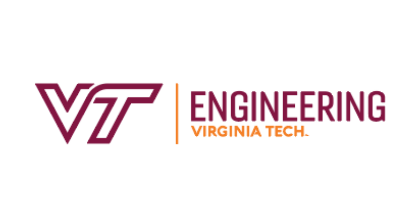 [Speaker Notes: Conducted in depth, one on one interviews

14 clients, state and federal, including DOTs, Army Corps of Engineers and Federal Lands
Chief Engineers and Chief Procurement Officers

9 firms
All sizes, small 10 person in one state to large national firms with thousands of employees
CEO, COO, Transportation leads

All had 20+ years experience ( a very representative sample of the industry)]
Utilization of Lump Sum for Engineering and Design Services
Utilization of Lump Sum for Engineering and Design Services
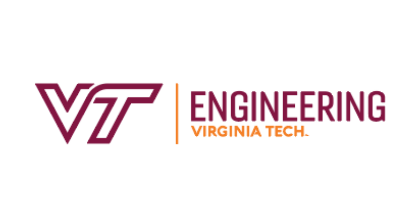 [Speaker Notes: Range of uses from very limited to extensive
We are starting to see the transition ( but it is slow and we need to accelerate change) for
Both firms and clients]
Types of Services Suitable for Lump Sum Contracts
Nearly All
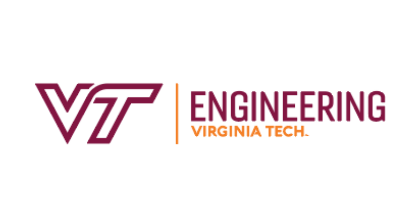 Projects Most Suitable…and Least
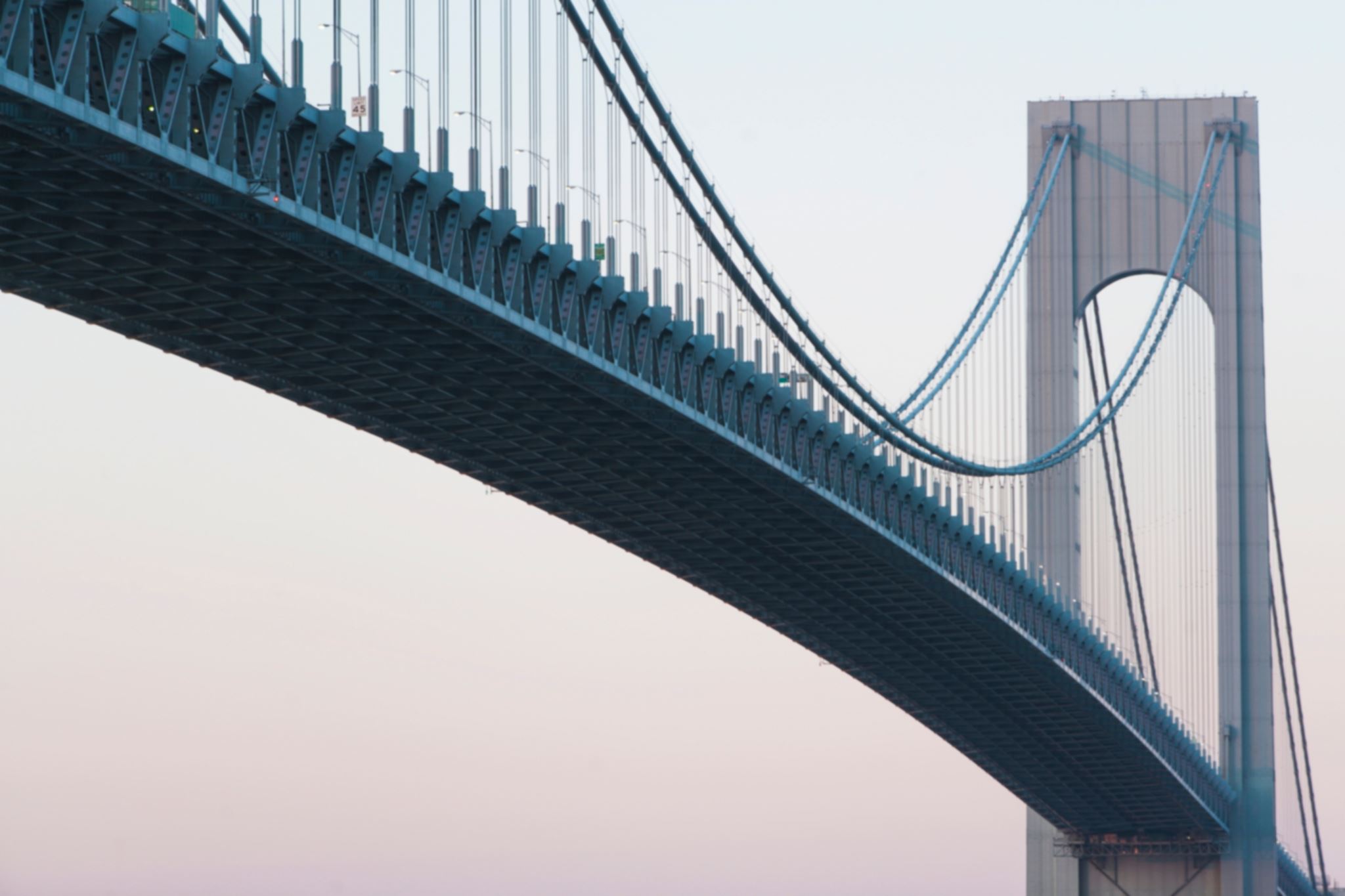 Most Suitable:
Resurfacing, restoration and rehabilitation
Interchange/intersection improvements, bridge inspection, culvert replacement

Least Suitable:
Complex projects with “unknown unknowns”
Significant engagement with third parties
Complex MOT (Maintenance of Traffic)
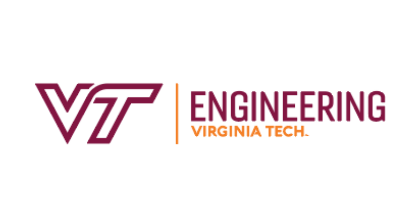 Impact of Emerging Technology
Technologies will continue to evolve and impact how engineering and design services are performed.
Firms experience high overhead costs when technologies advance or change – unclear whether clients fully recognize this.
AI emergence remains “uncharted territory” for many client organizations.
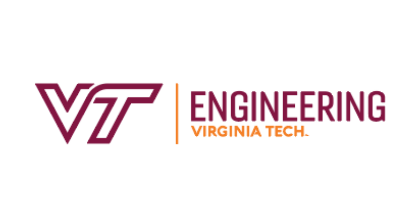 “We all have to figure out how to address the AI component of [engineering services]. And lump sum seems to be a very good solution to address the commercial arrangement that is going to be needed as we move into more automation, AI type delivery, because there's still human intervention in this. Somebody still has to select, somebody still is going to come up with ideas that haven't been thought of, things like that. And that's where the real value gets created.”
-Engineering Firm Executive
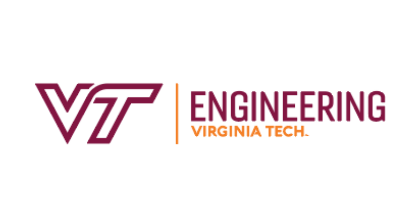 Lump Sum in Client Organizations
Disadvantages

Client’s project manager is not monitoring deliverables sufficiently.
Significant up-front time and effort in establishing scope of services and price, which may not be practical in all cases.
Inexperience of client staff to manage lump sum contracts.
Changes or modifications require renegotiation of scope of services and pricing that may prove more challenging.
Advantages

Increased efficiency for design services, creates incentives for consultants to control costs, reduces time and costs of invoicing.
Provides firms flexibility to adjust staff.
Greater focus on product/deliverable rather than administration and invoicing process.
Better alignment about scope and price between client and consultant due early dialogue and negotiations.
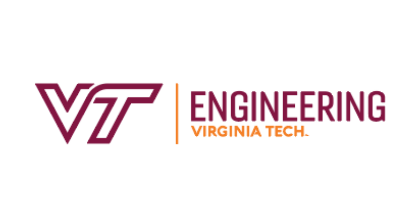 “Lump sum is a payment method whereby a consultant is paid a specified sum of money for a specific service in the contract. With this payment method the compensation is not subject to any adjustment due to cost changes that the consultant encounters in performance of the work unless substantive changes occur in the scope of services. Because the consultant assumes full responsibility in the form of profits or losses, this method provides a maximum incentive for effective cost control in contract performance. This type of payment method imposes the minimum administrative burden on both the consultant and INDOT. This method should only be used when the estimate, duration of effort and project scope is defined to the extent that fair and reasonable compensation can be determined.”
-INDOT Professional Services Contract Administration Manual
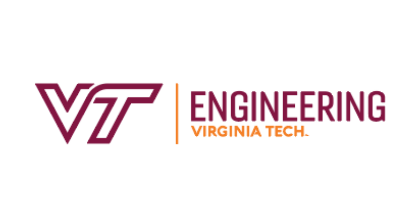 Observations and Insights
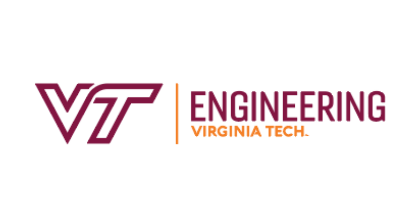 “I'm sure if we asked some of our agency project managers, they may not even know that lump sum contracting is a tool that they can use. So that education awareness within the agency is not quite there yet. And then getting them interested in understanding the benefits and then being able to provide the infrastructure such as training and support. So not a lot of that exists. And so it would be transitioning that body of work and program to a place where we now have a program that supports lump sum. We just haven't taken that step yet.”
-State DOT Official
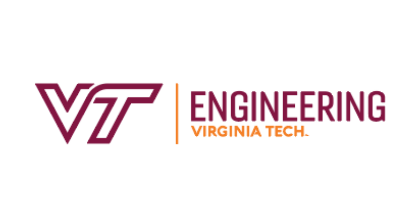 Thank you!
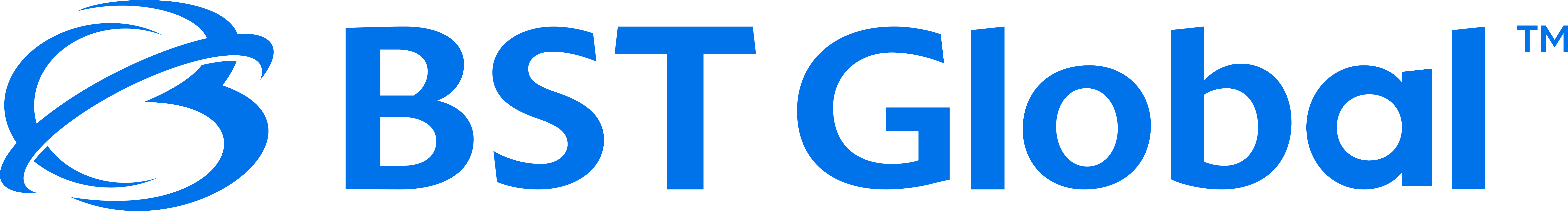 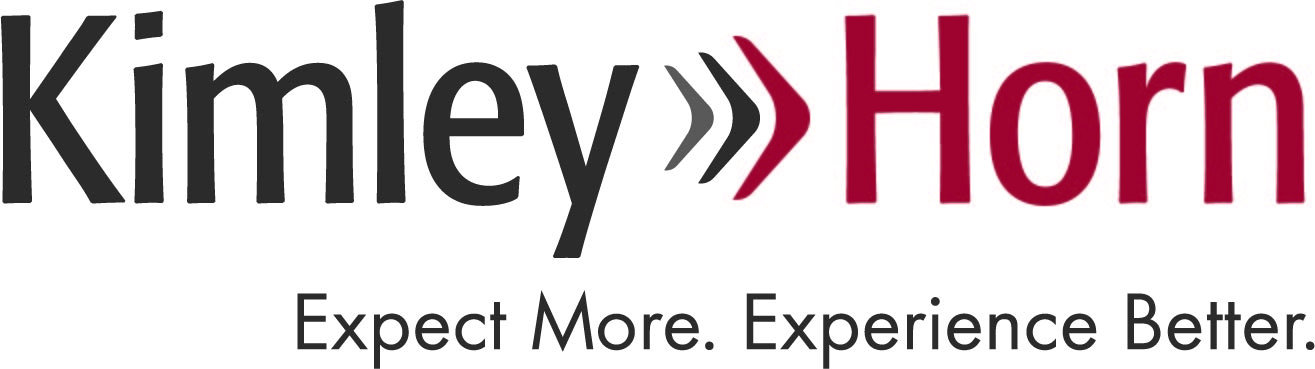 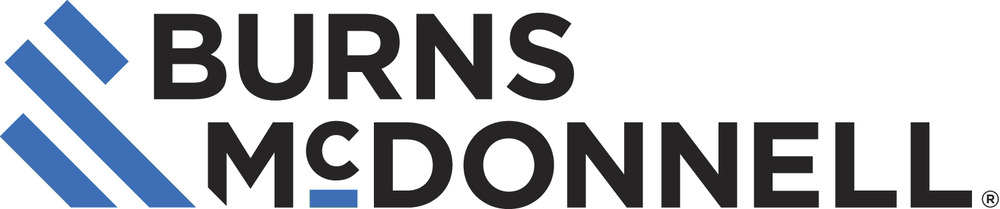 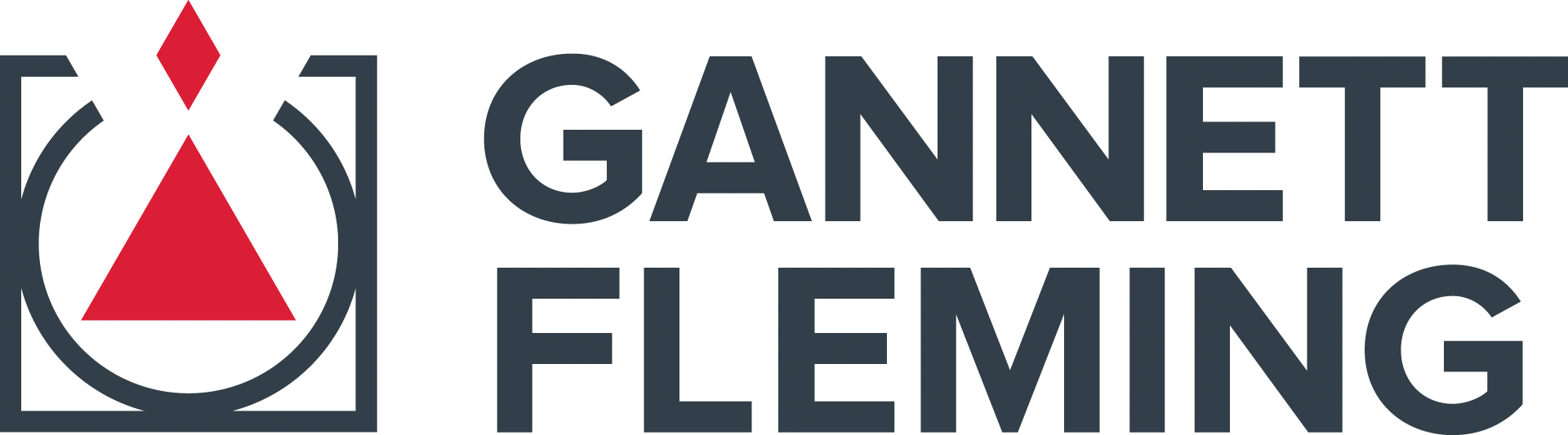 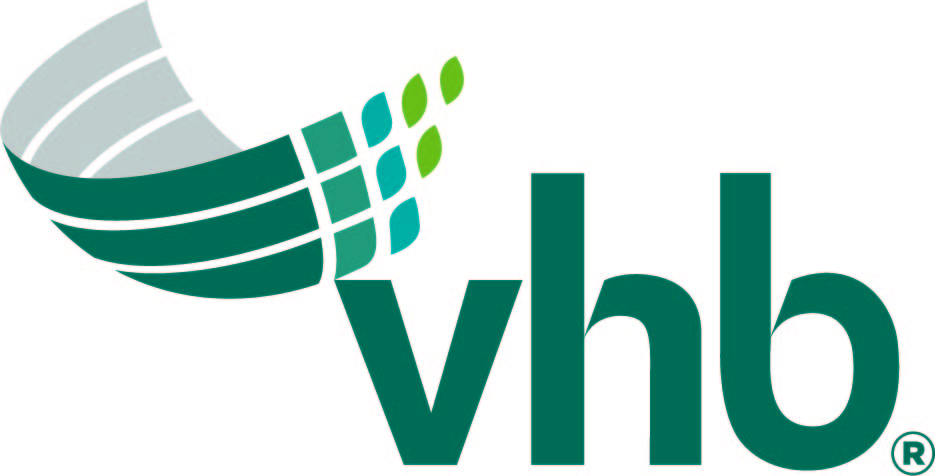 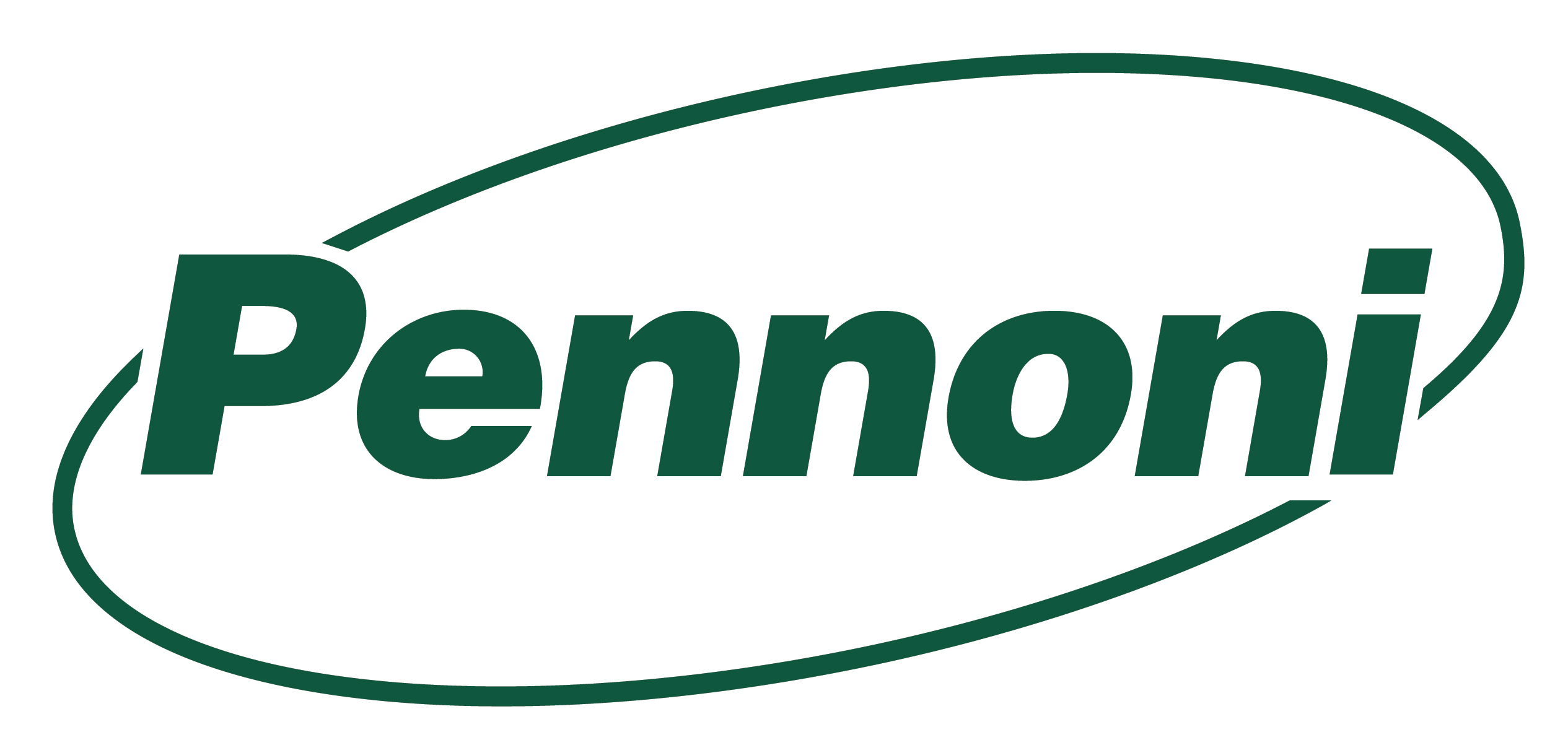 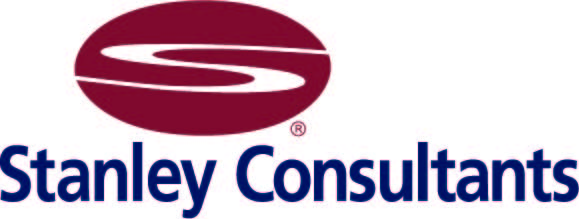 Download the Full Reports
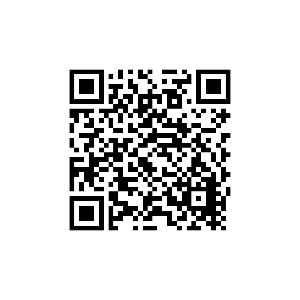 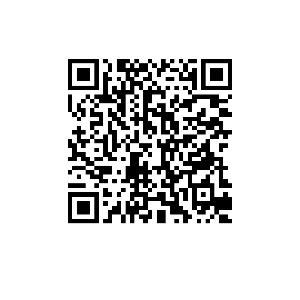 Engineering Business Sentiment Q1 2025
Provision of Engineering Services on a Lump Sum Basis Sum Study